How to get the most out of Alyssa’s Law
June 5th 
Kyle D Chadwick 
Vice President, Sonitrol Security Systems
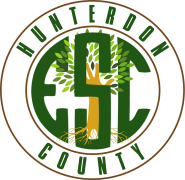 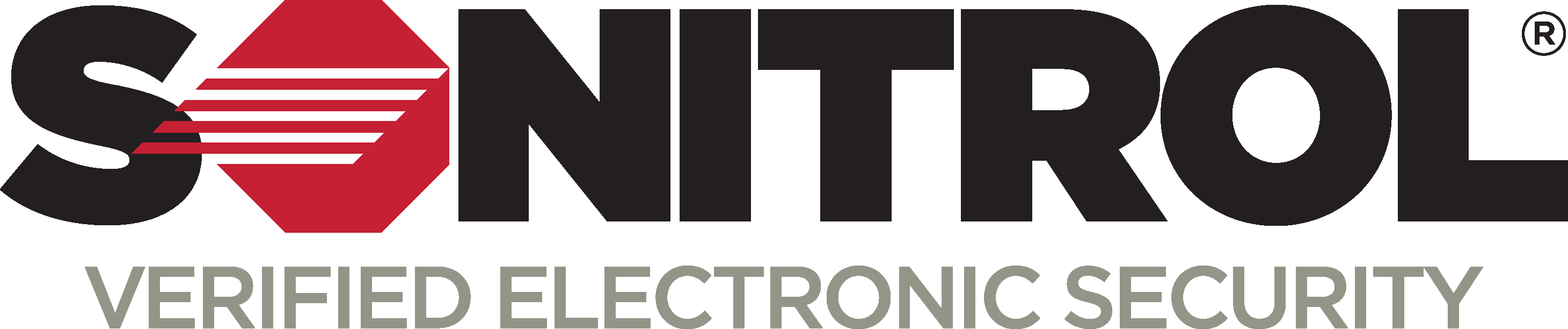 What is Alyssa's Law
SYNOPSIS 
Requires school buildings to be equipped with emergency light and panic alarm linked to local law enforcement.
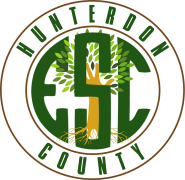 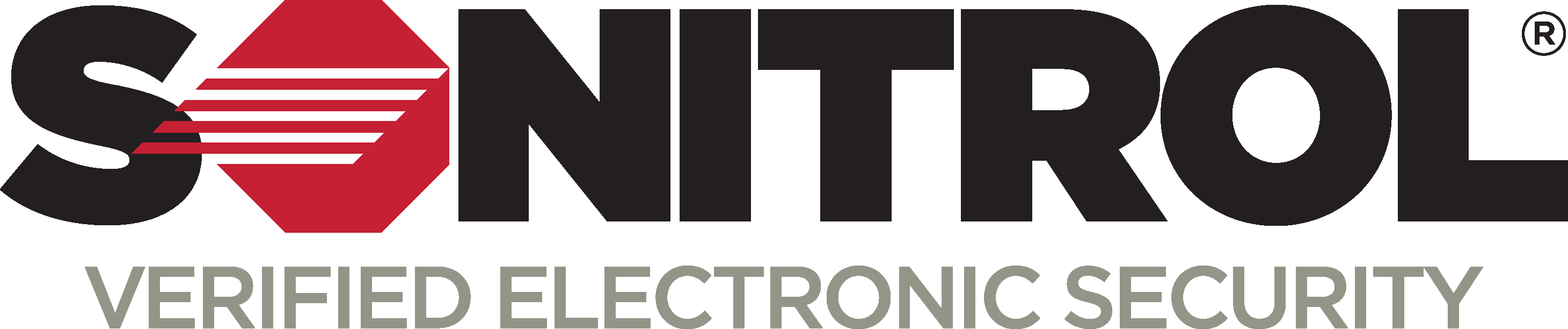 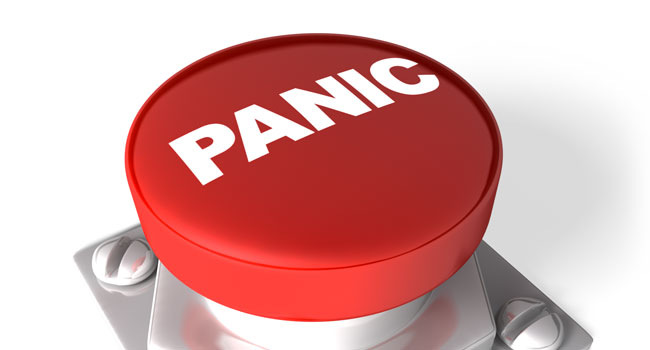 In Other Words…
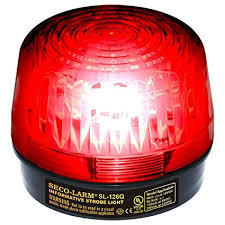 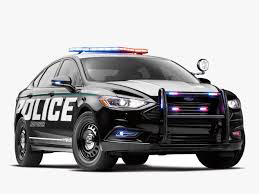 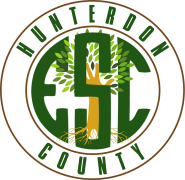 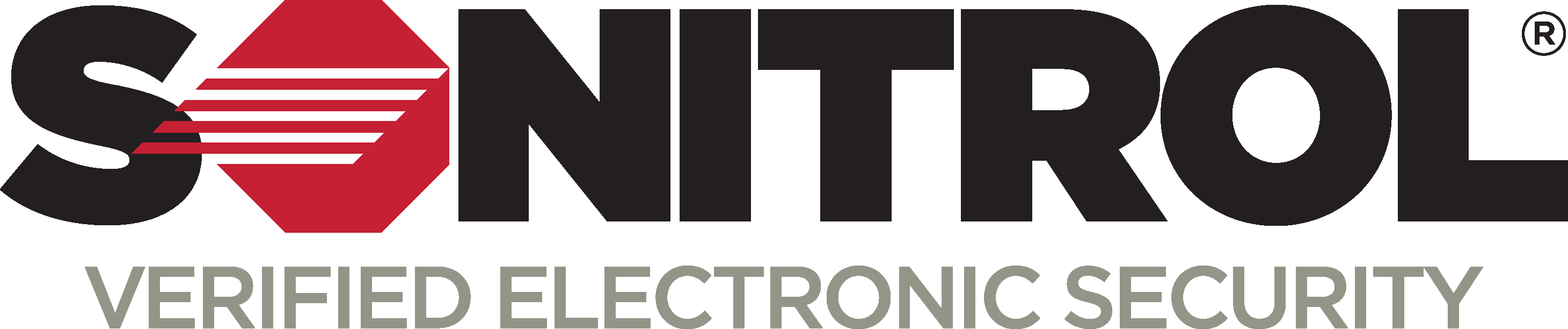 WE HAVE FOUND THAT MANY AREAS DO NOT HEAR 
THIS ANNOUNCEMENT:
You of course will make an announcement on the PA System that you are in lockdown mode.
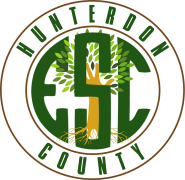 All of theses areas should have a visual means of Notification
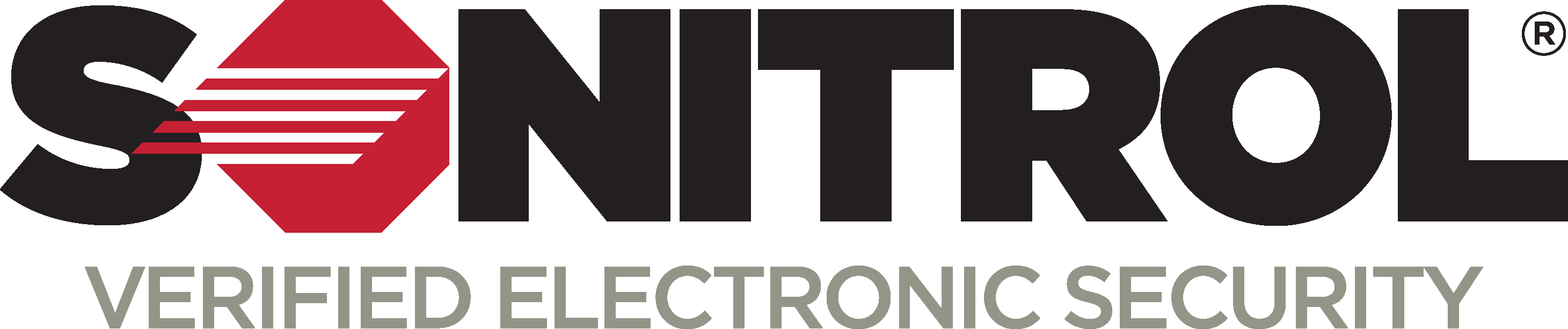 Other Areas to Consider
Teacher’s Break Room 

Conference Rooms 

Any and All Doors that are Used to Normally Enter the Building
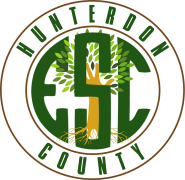 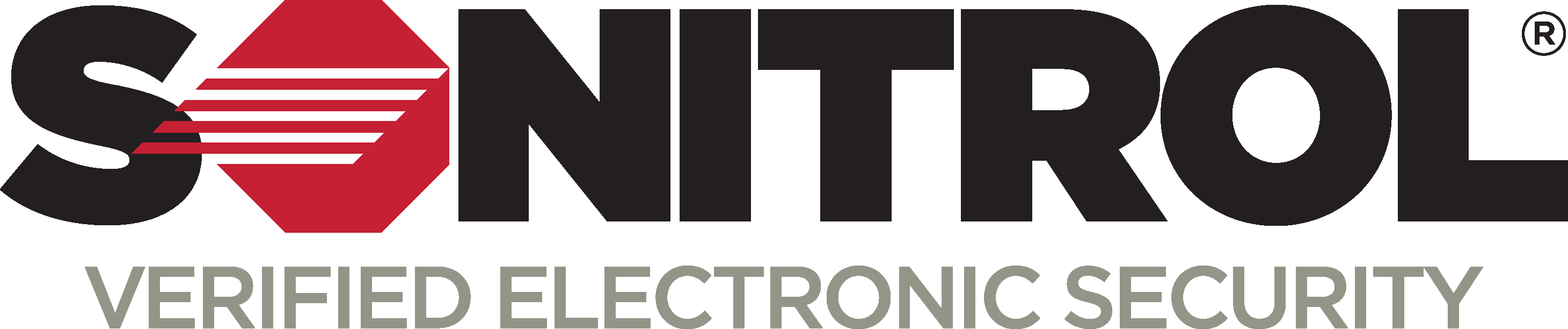 Example of Other Strobe Locations
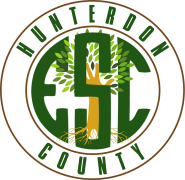 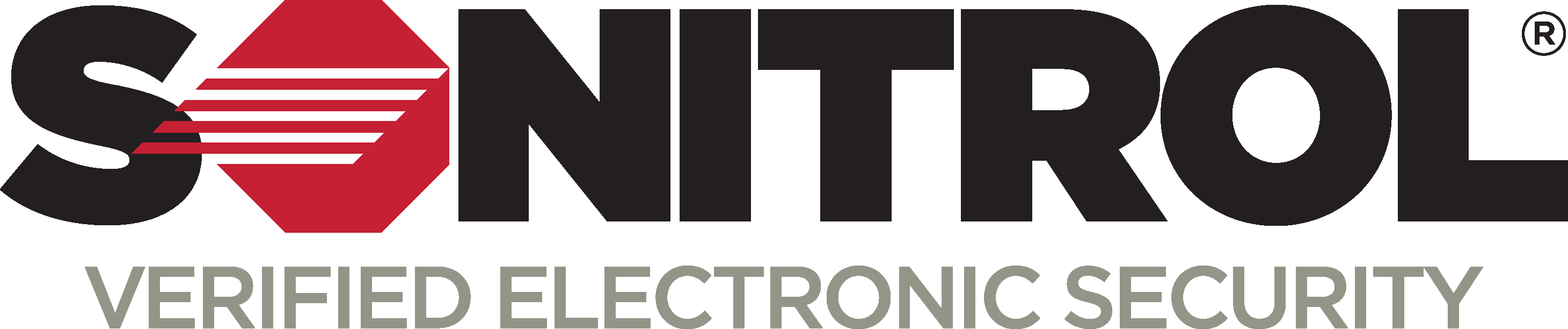 A Major Consideration
The person who is going to push the panic alarm is normally a support person in the school office.

That same person, who signs visitors in and out and smiles every time a student walks into the office, is your first line of defense.

Give him or her simple instructions to push the button and run.
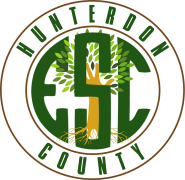 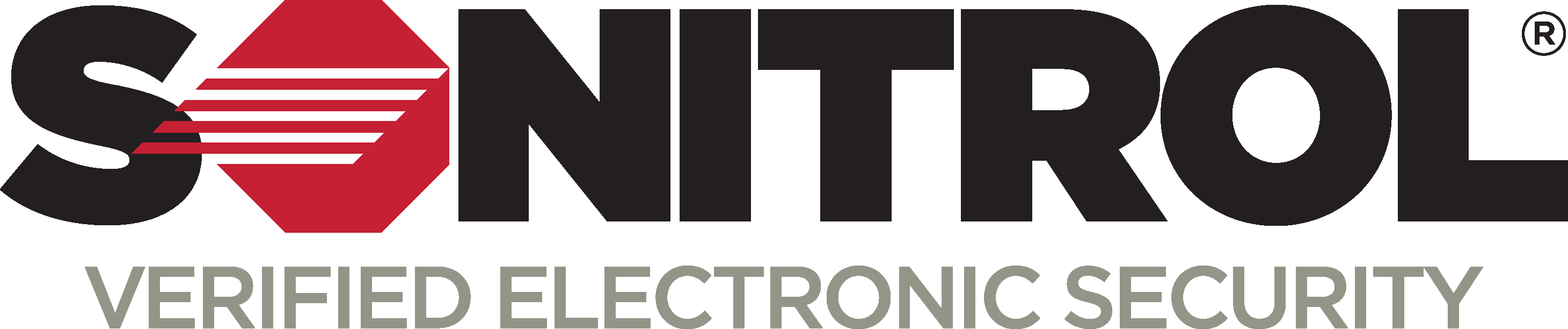 False Alarms
99% of all alarms are false 

It is key that everyone who works in and around that button knows what it is and what happens when it is pushed.

The police are going to respond in force — they are going to come from all over the area at high rates of speed.
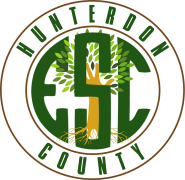 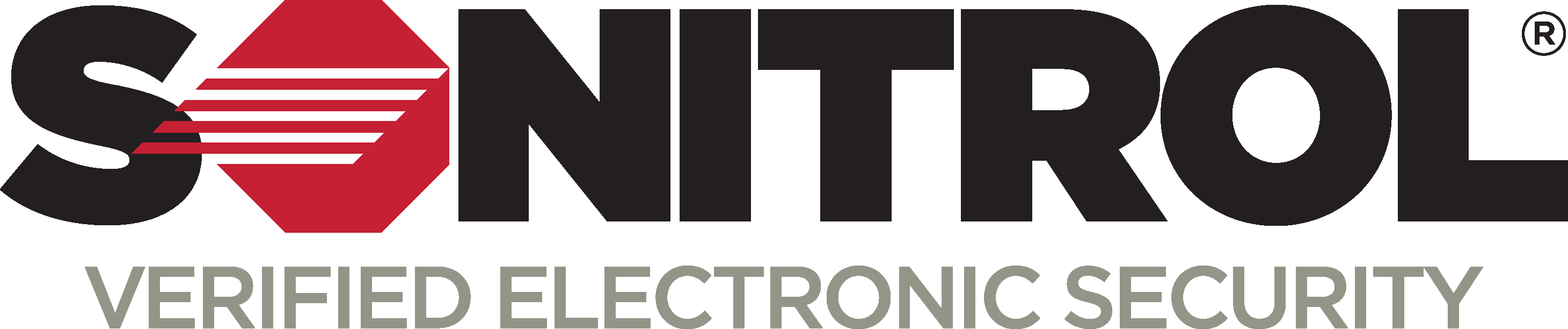 Alarm Verification
Video Verification 
Your local police should have access to your video system so that they can remote in and see what is going on.

Audio Verification 
Some companies offer Audio Verification where they can hear what is going on in the building after the panic alarm is pushed.
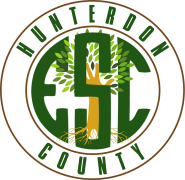 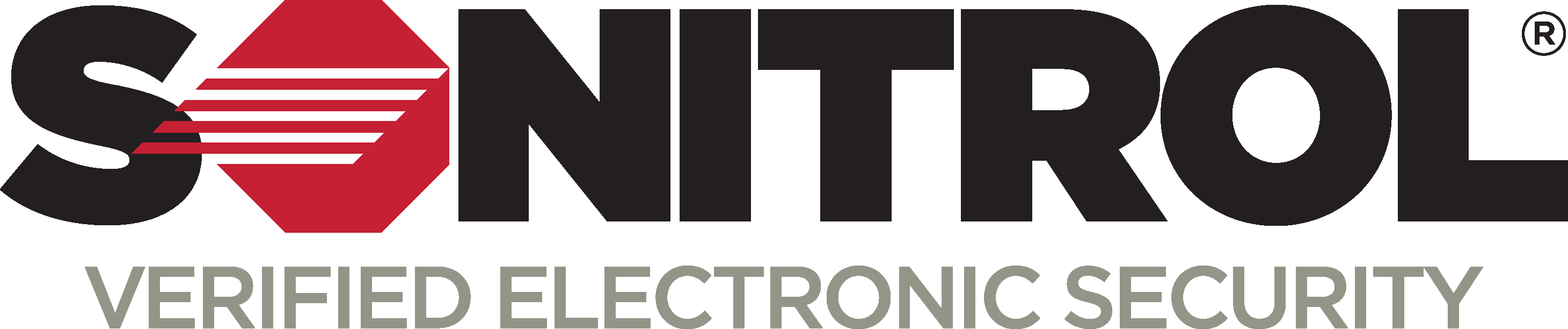